A Level Biology Watch List
Introduction to Enzymes | A-level Biology | OCR, AQA, Edexcel
https://www.youtube.com/watch?v=O-3IaxNSPog
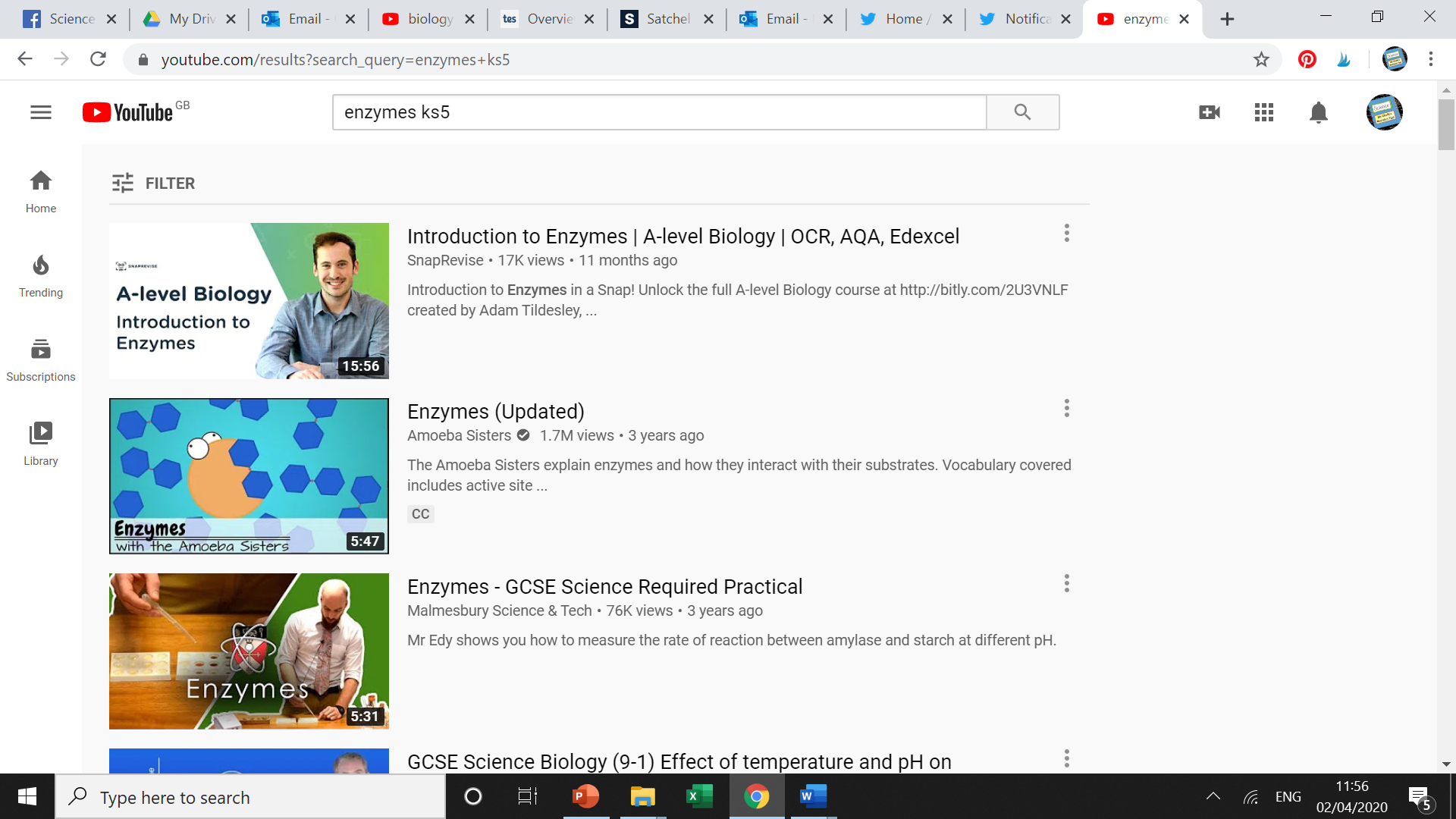 Key things to think about:
What the structure of enzymes?
What effect do enzymes have on the activation energy?
Enzymes – Catalysts
https://www.youtube.com/watch?v=tCGUsiXIYhw
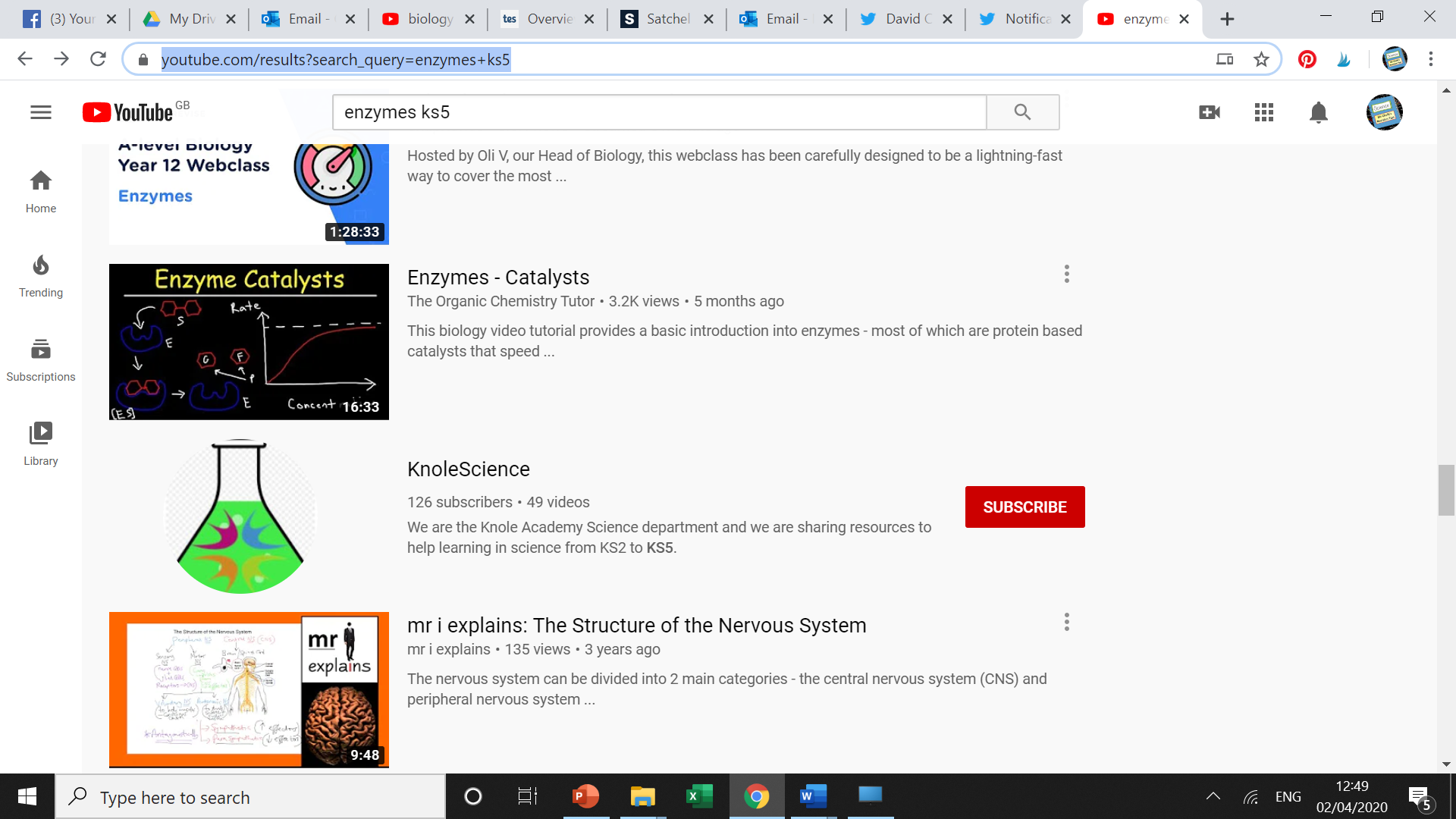 Key things to think about:
What factors affect enzyme activity?
What are co enzymes and co factors?
OCR A LEVEL BIOLOGY - UNIT 2.4 (PART 1) | ENZYMES
https://www.youtube.com/watch?v=ePnIubQYTzs
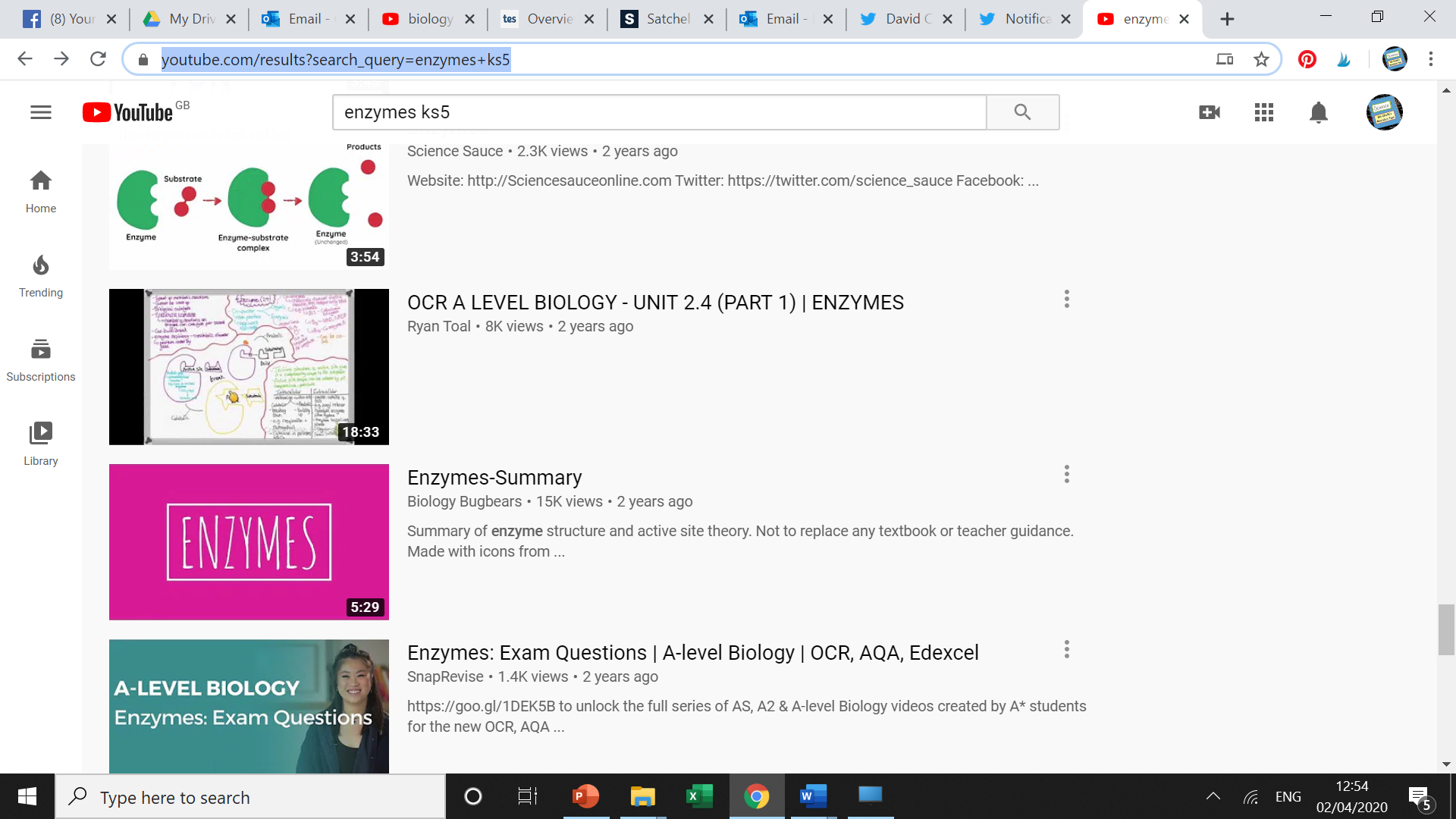 Key things to think about:
What are the roles of enzymes in digestion?
What are intra cellular and extra cellular enzymes?